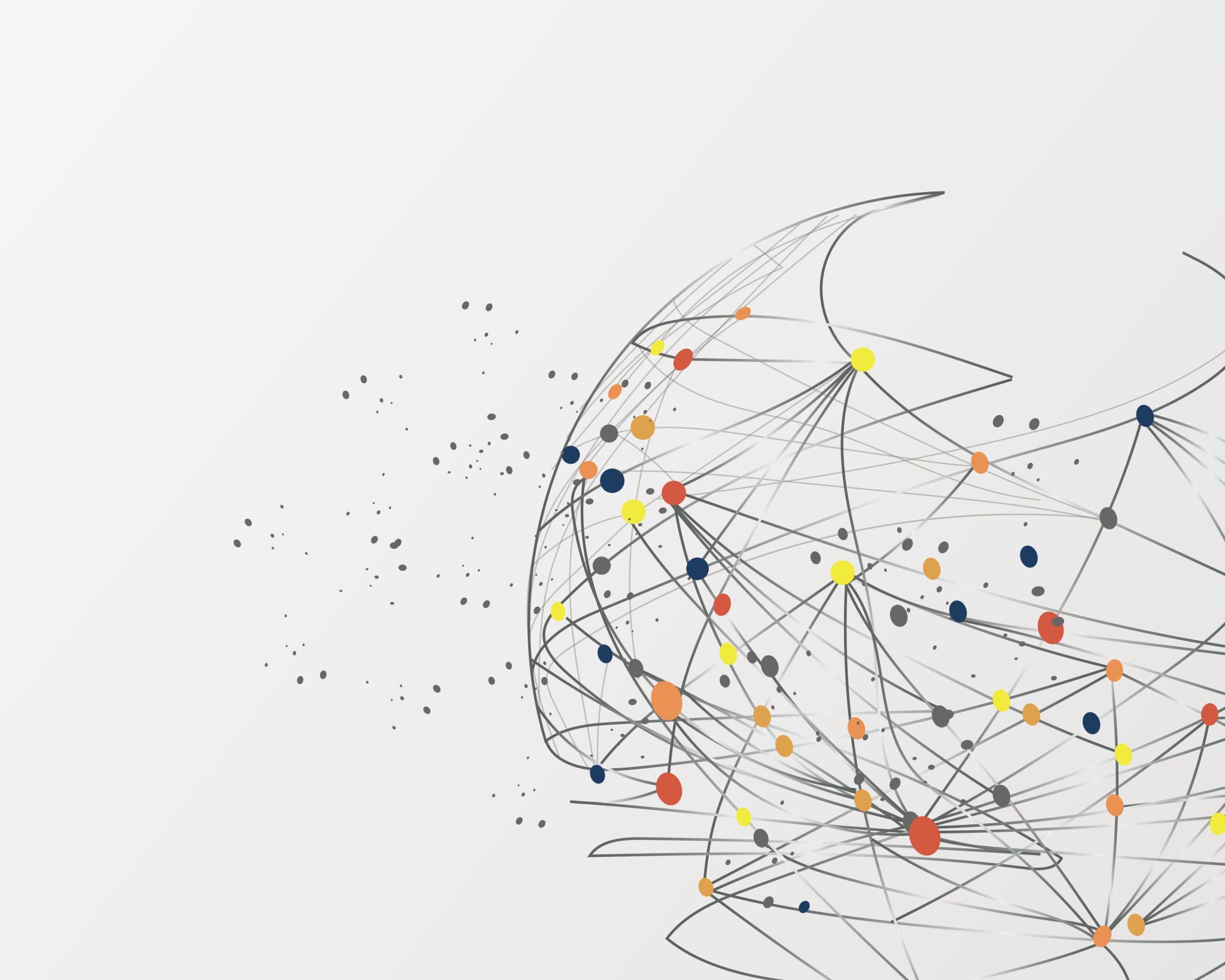 Bioinformatics with and without Galaxy
harug meeting 26 July 2023
Bioinformatics
Biology
Engineering
Data science
Statistics
Computer science
Bioinformatics
Genomics
Biology
Engineering
Data science
Statistics
Proteomics
Computer science
Gene expression
A typical day of a bioinformatician…
A typical day of a bioinformatician…
fastq
@A00924:358:HHVNCDRX2:2:2101:1253:1031 1:N:0:1
CATTGCTAATGTTGCTAAAGAAATAAAATTAGGCAGCTTTATTATCATGAATAATAGTGAACGCTGCAATGGAGGGAGATGTAACTTAAAAAATTTAGAAAACTCGCTTGAAGCACTAATAGGTGCAATTTATATTGATGGCG
+
FFFFFFFFFFFFFFFFFF:FFFFFFF,:FF:FFFF:FFFFFFFFFFFFFFFFFFFFFFFFFFFFFFFFFFFFFFFFFFFFFF:FFFFFFFFFFFFFF:FFFFFF::,FFF:FFFFFFFFFFFFFF:FFFFFFFFFF:FFFF:F
fasta
>coxA_reference
ATGCGCACAAAAGGAATGTCATTAACTAAGATGCCACTGTTTGTTTGGTCTGTCTTGCTAACAGCATTTATGTTGATTGTTGCCTTACCAGTGCTTGCCGGTGCTATAACTATGCTTCTTACTGATCGCAATATTGGTACTTCCTTTTTTGATCCTGCAGGTGGTGGTGACCCTGTGTTATTTCAACATTTATTTTGGTTTTTTGGTCATCCAGAAGTTTACGTAATTATTTTTCCTGCATTTGGCATCATAAGTCAGGTTGTATCAACTTTTTCTCACAGACCTGTATTTGGTTACATAGGGATGGTTTATGCAATGATAGGTATAGCAGTATTTGGCTTTATGGTTTGGGCTCACCATATGTTCACTGTTGGGCTTAGTGCTGACGCTGCTGCATTTTTT
>coxA_P.nig
ATGCGCRCAAAAGGMATGTCATTAACTAAGATGCCACTGTTTGTTTGGTCTGTCTTGCTAACAGCATTTATGTTGATTGTTGCYTTACCAGTGCTTGCCGGTGCTATAACTATGCTTCTTACTGATCGCAATATTGGYACTTCCTTTTTTGATCCTGCCGGTGGYGGCGATCCTGTGTTATTTCAACATCTATTTTGGTTTTTTGGTCATCCAGAAGTTTACGTAATTATTTTTCCTGCATTTGGCATCATAAGTCAGGTTGTATCAACTTTTTCTCACAGACCTGTATTTGGTTACATAGGGATGGTTTATGCAATGATAGGTATAGCAGTATTTGGCTTTATGGTTTGGGCTCACCATATGTTCACTGTTGGGCTTAGTGCTGACGCTGCTGCATTTTTT
Large!
Compressed
A typical day of a bioinformatician…
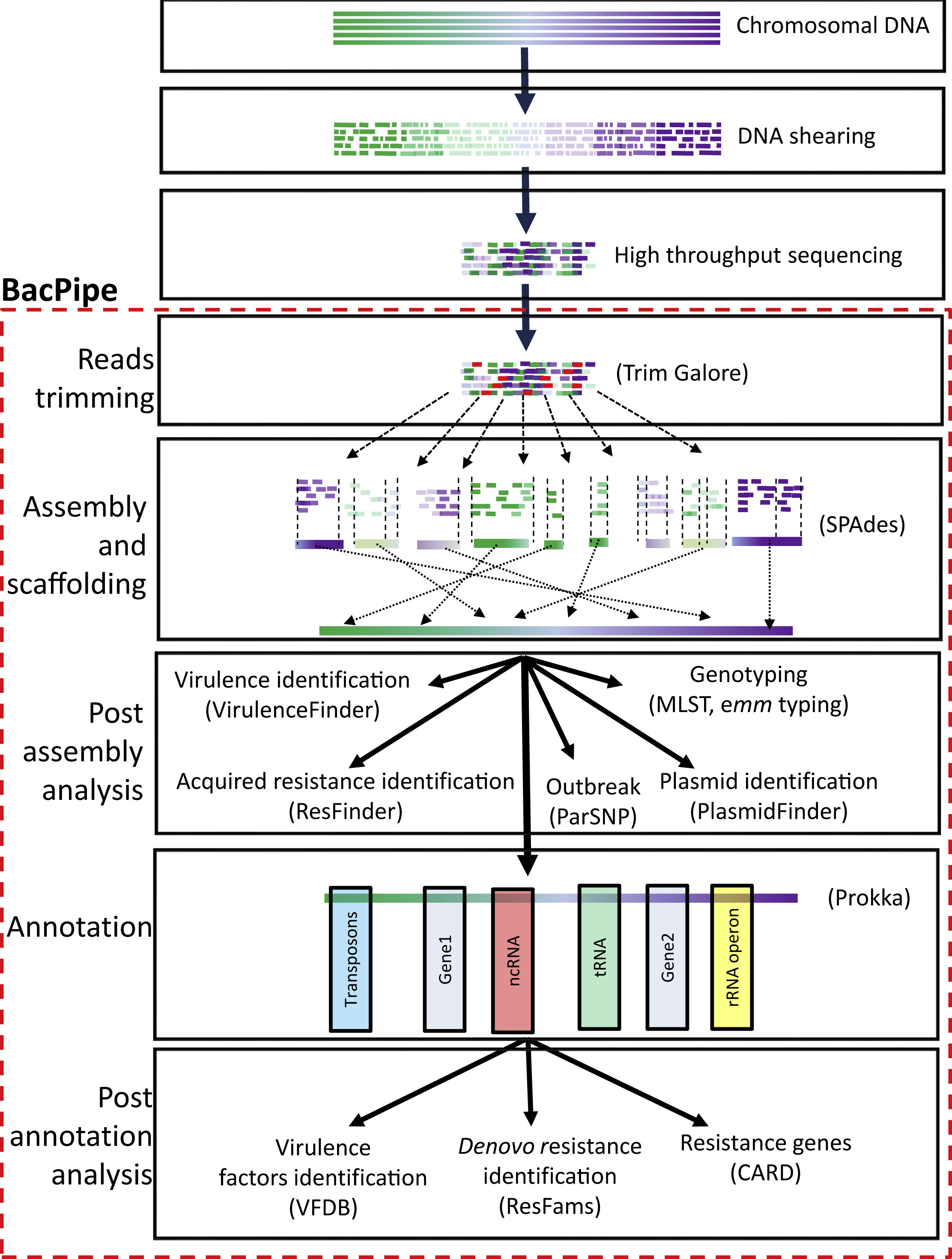 Tools & Databases
From raw data 
to answering the research question
Xavier, Basil B., et al. "BacPipe: a rapid, user-friendly whole-genome sequencing pipeline for clinical diagnostic bacteriology."  
IScience 23.1 (2020).
A typical day of a bioinformatician…
Job ID: 49674653
State: FAILED (exit code 1)
Job ID: 49674654
State: FAILED (exit code 1)
Job ID: 49674655
State: FAILED (exit code 1)
Job ID: 49674657
State: TIMEOUT (exit code 0)
Job ID: 49674662
State: FAILED (exit code 1)
Software version
Modifying a pipeline to new data
Syntax/coding mistakes
The worst type of mistakes are the mistakes you are not aware you’re making!
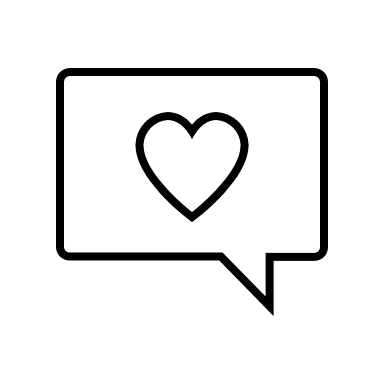 AI is your friend
Why?
Our task: Find the gatB alleles in the Wolbachia of a fig wasp
Wolbachia bacteria infect insects
The type of Wolbachia strain insects host carry can impact their fitness
gatB alleles can help in identifying Wolbachia strains
How?
Our task: Find the gatB alleles in the Wolbachia of a fig wasp
Linux cluster and locally (my laptop!), command-line only
Typing
~/work/sboutsi/WOL01_NovaSeq/raw_data
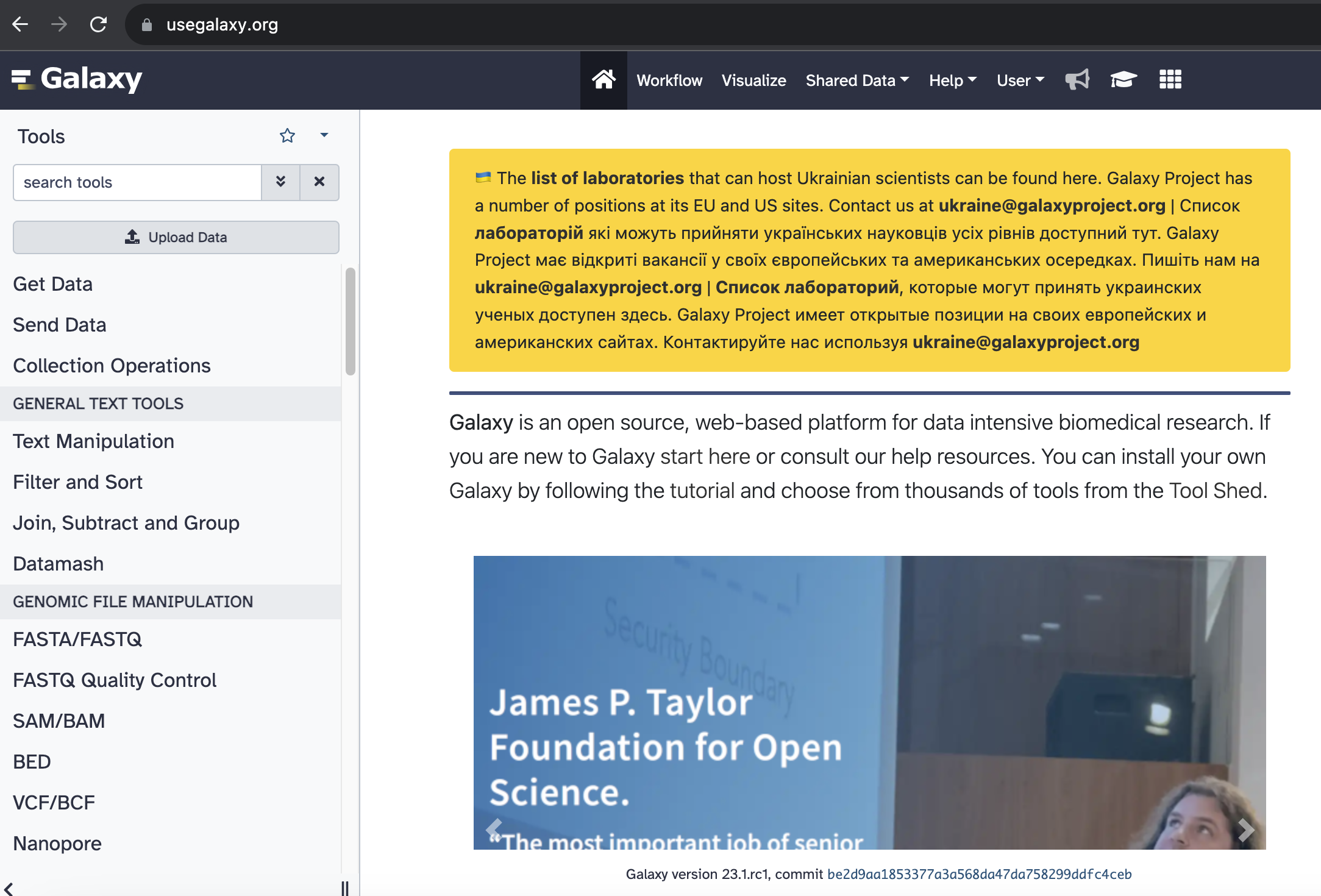 Galaxy platform
Clicking
Steps:
Our task: Find the gatB alleles in the Wolbachia of a fig wasp
Make an assembly from the raw sequences

Find the gatB allele in the assembly
(We didn’t do that!)